Examples of Product Labeling
Mix of Items
Seed Packaging
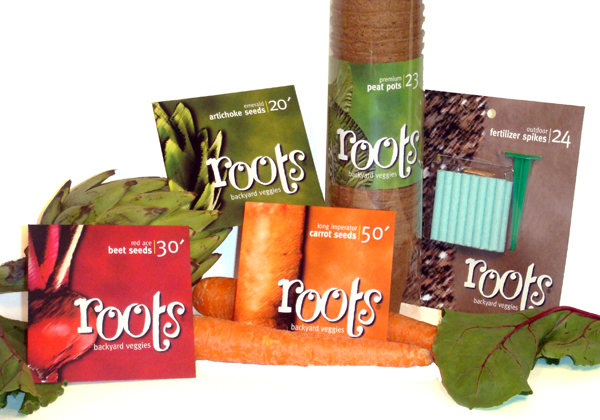 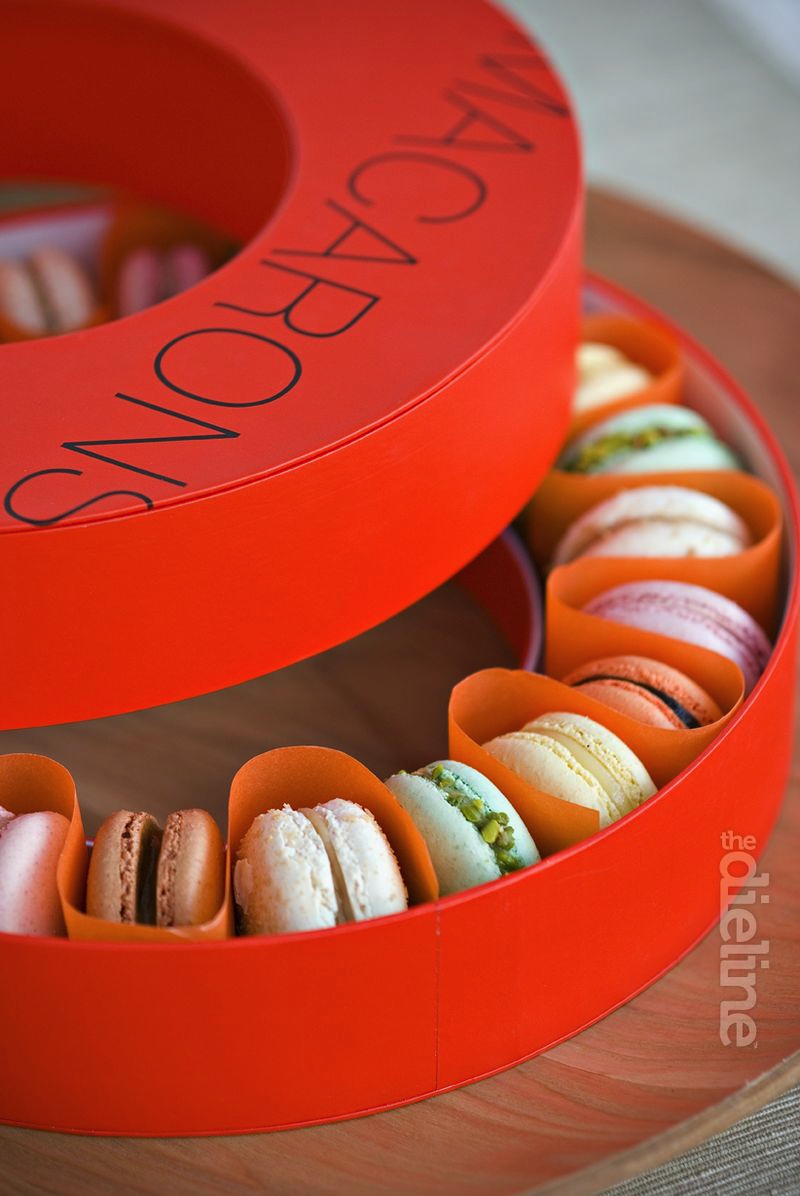 Cookies
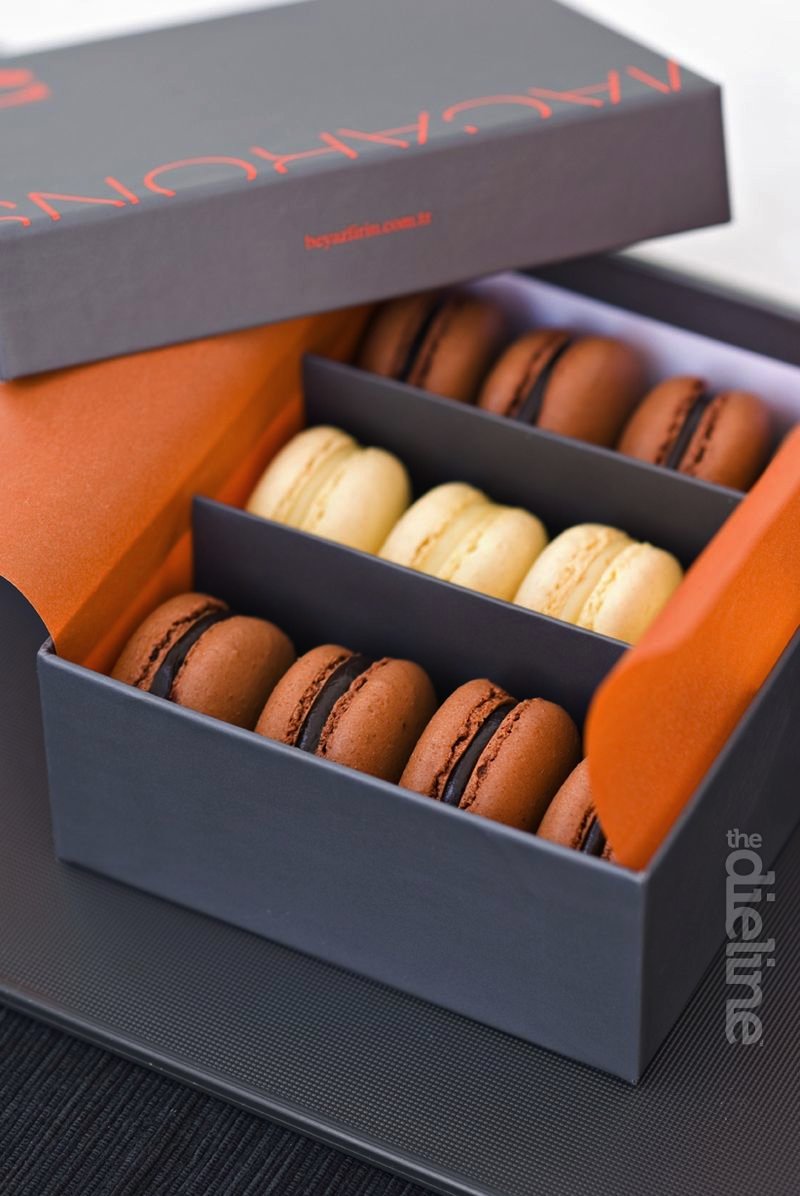 Cookies
Animal Treats
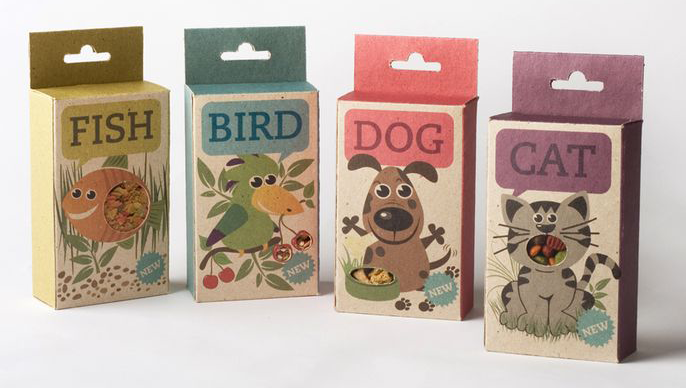 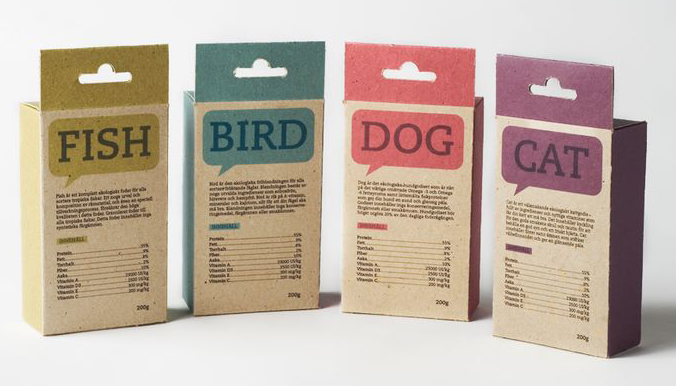 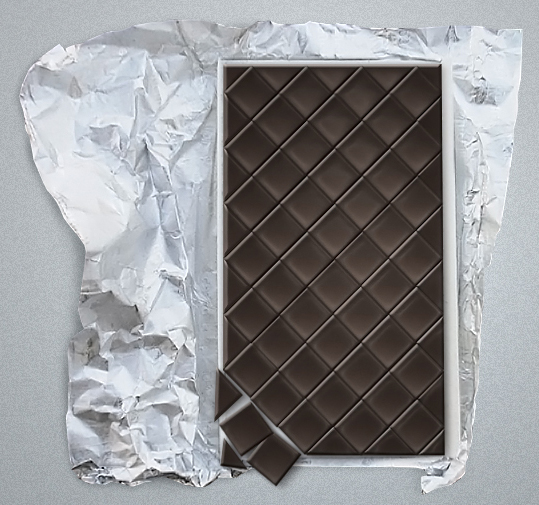 Chocolate Bars
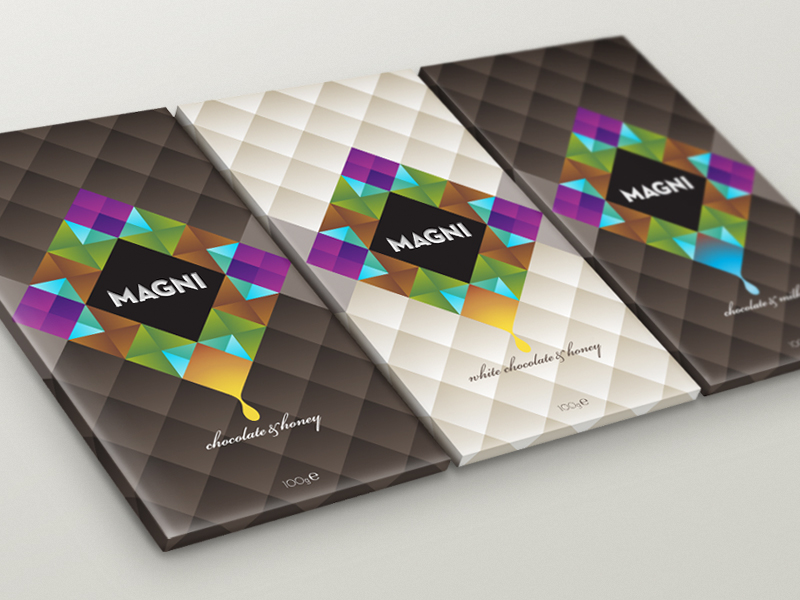 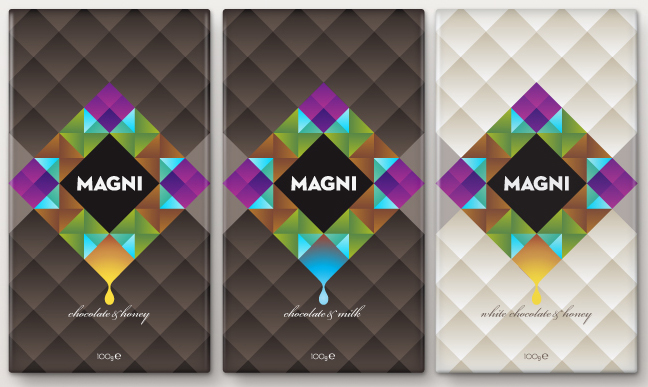 Crayola Finger Paint Can Designs
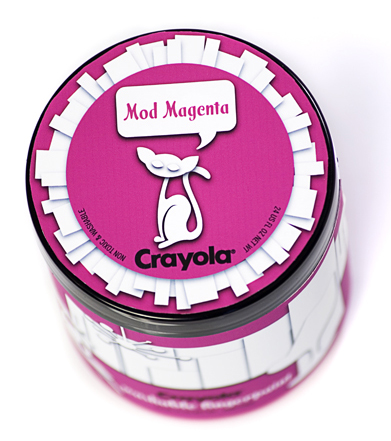 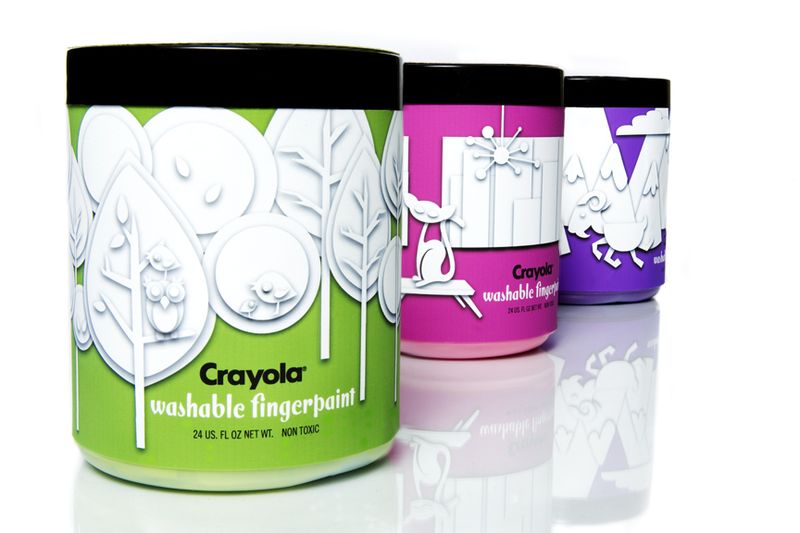 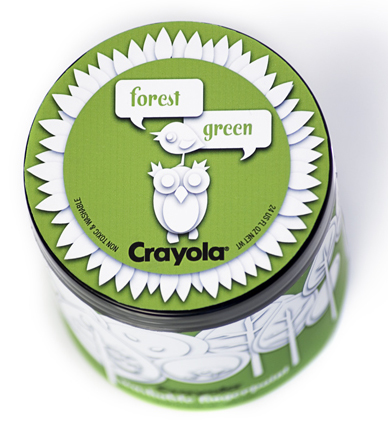 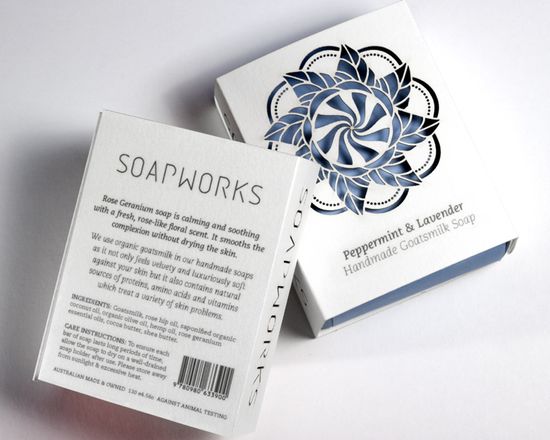 Soap Packages
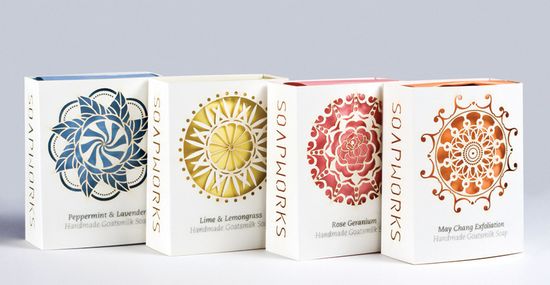 Tea Packages Demonstrating Unity
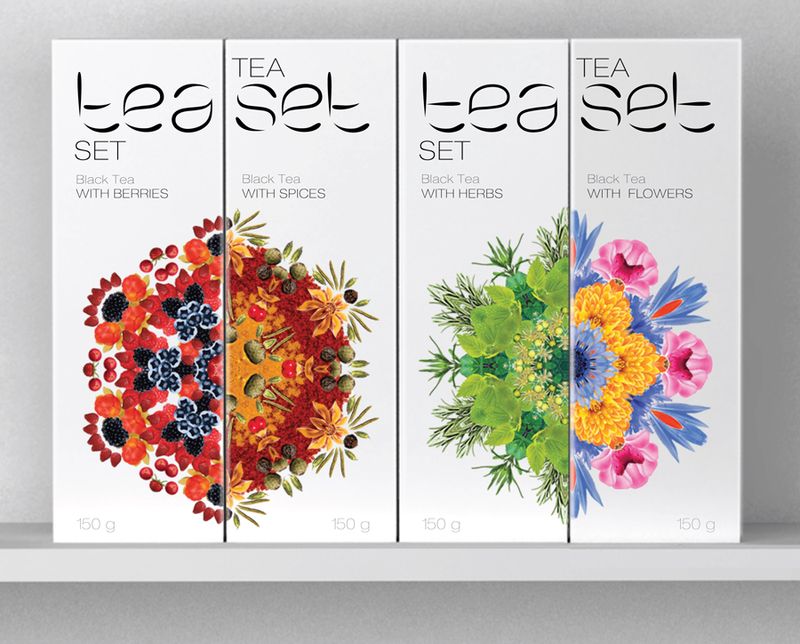 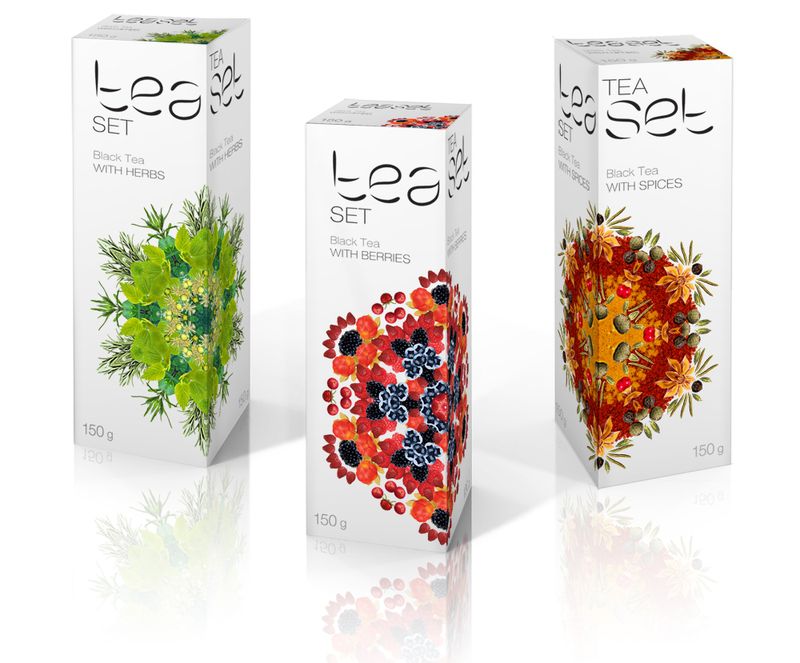 Tea Containers
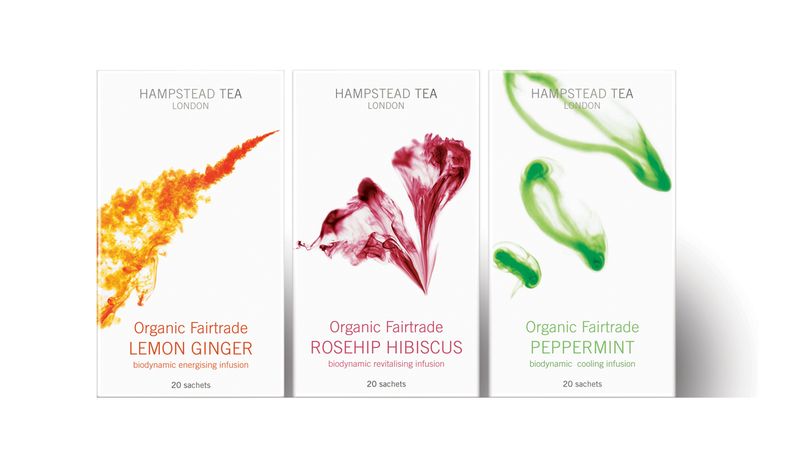 Tea Containers
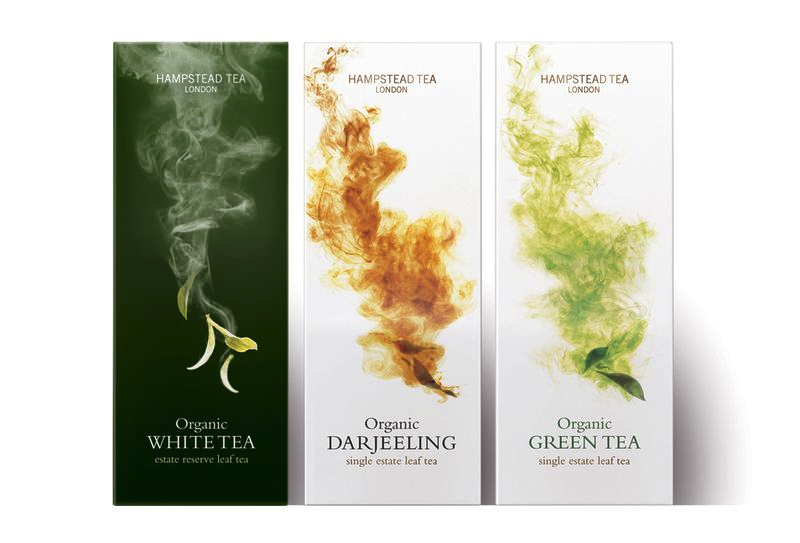 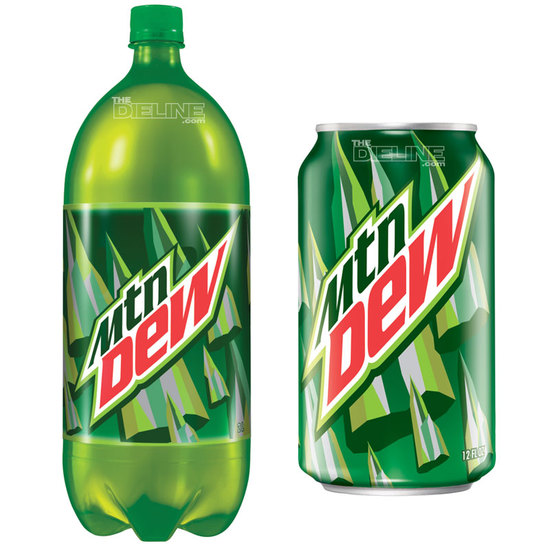 New MountainDewDesign
Pet Products
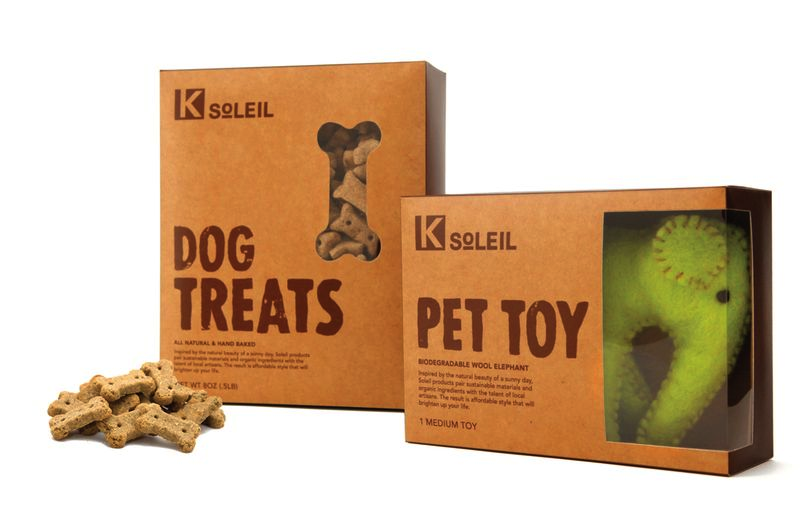 Pet Products
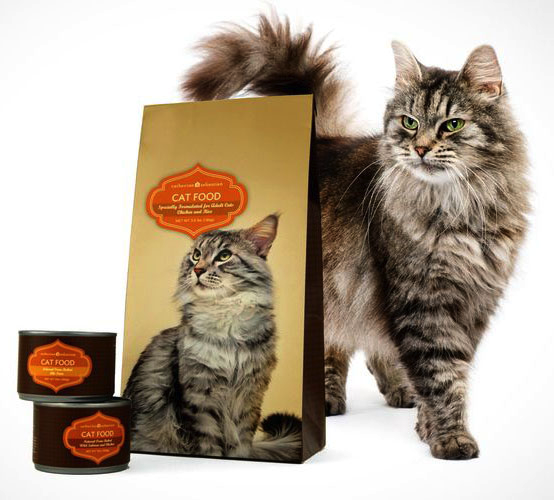 Kleenex Packages?
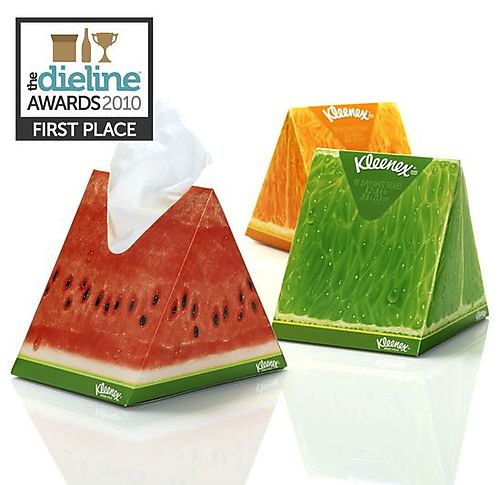 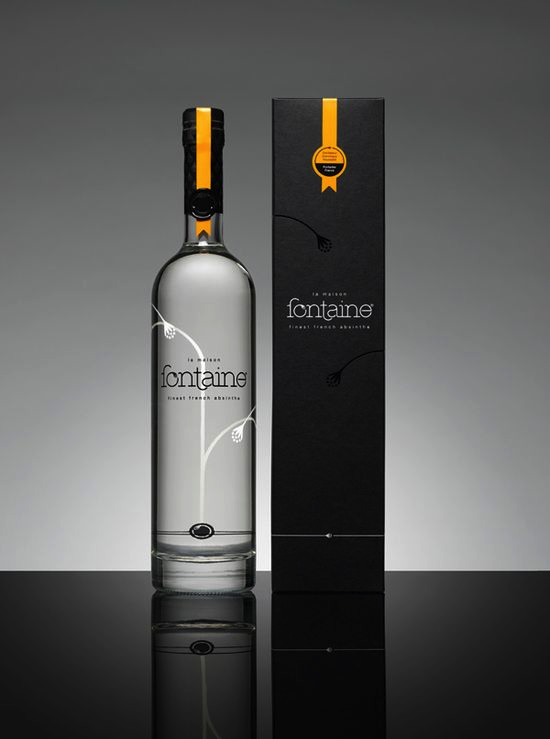 Perfume Bottle and Box
Getting Attention
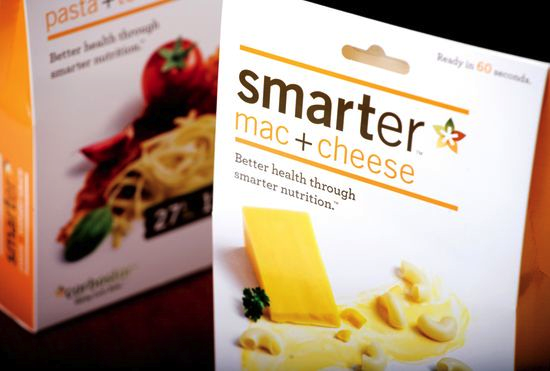 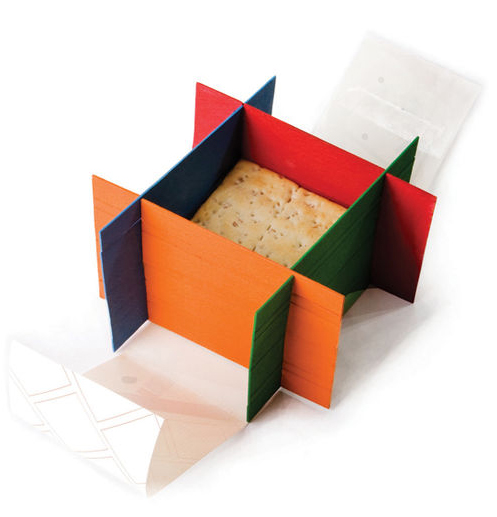 A cleaver box design for cookies,but there are issues with this design.What are they?
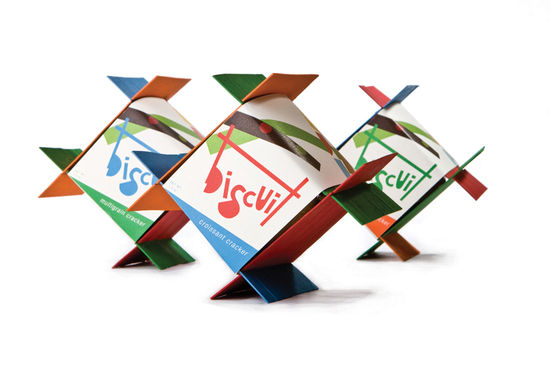 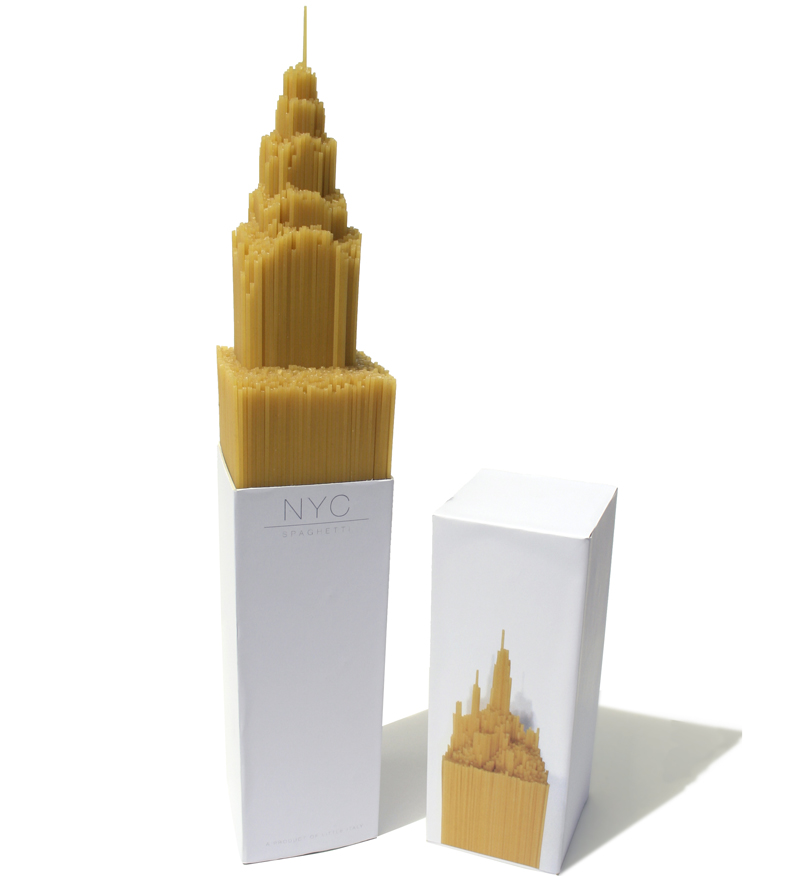 Just because you candesign something does not mean you should!
Cookie Canister Designs
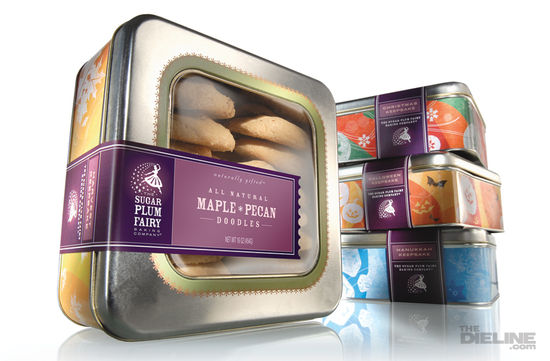 Vegetable Boxes
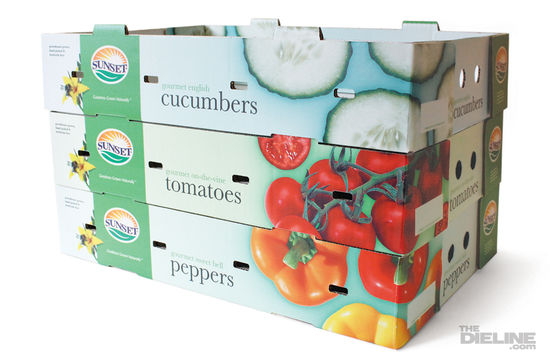 Sorbet ContainersWith a Twist
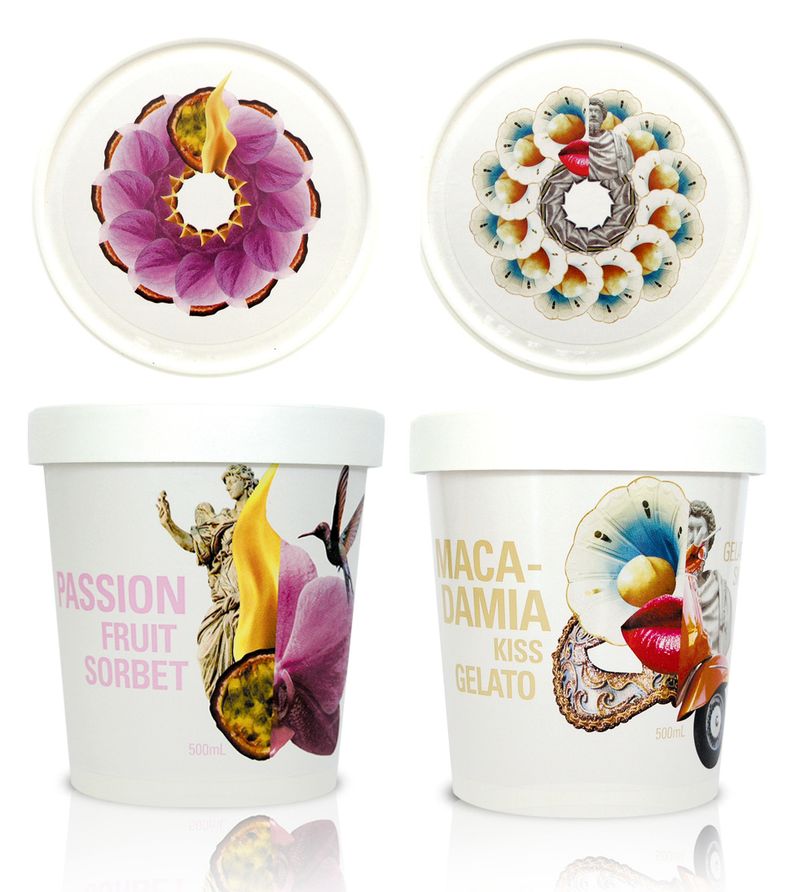 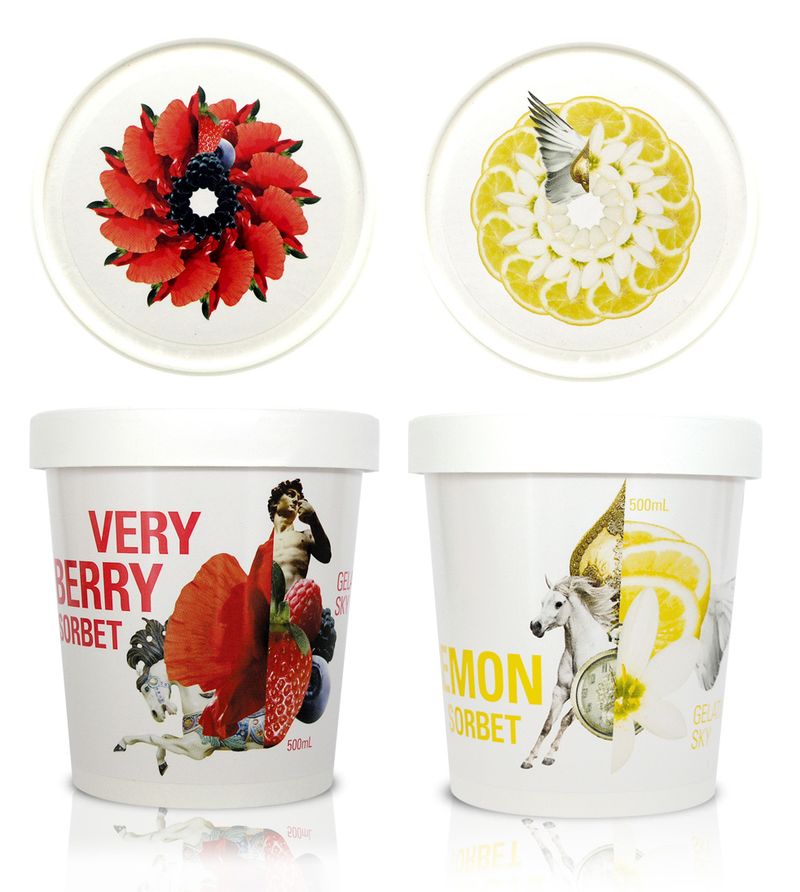 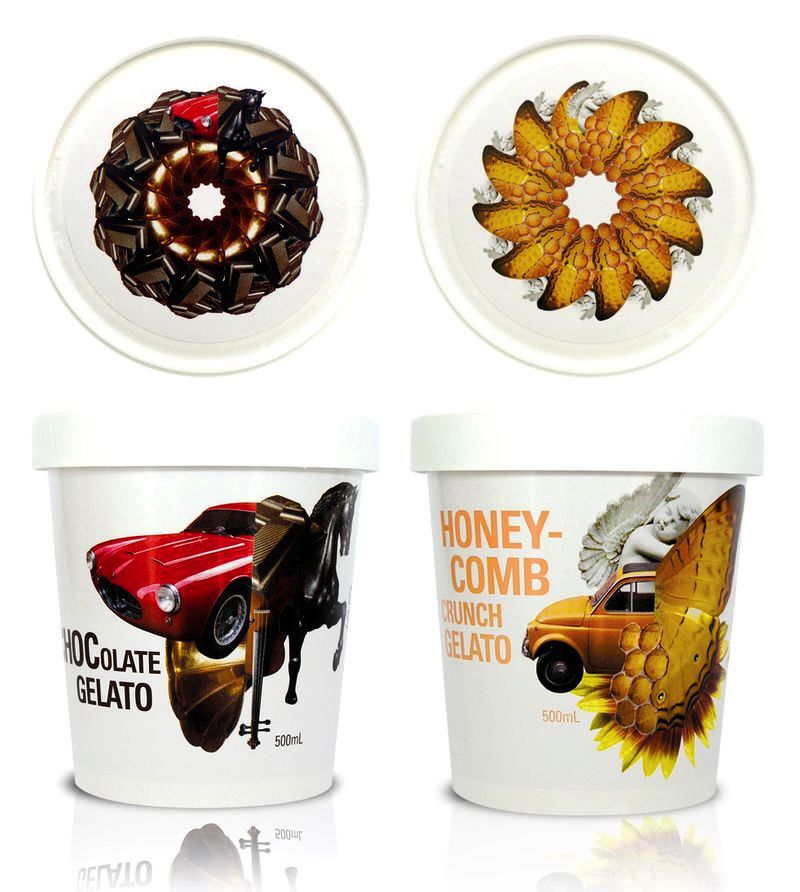 GelatoContainersWith a Twist
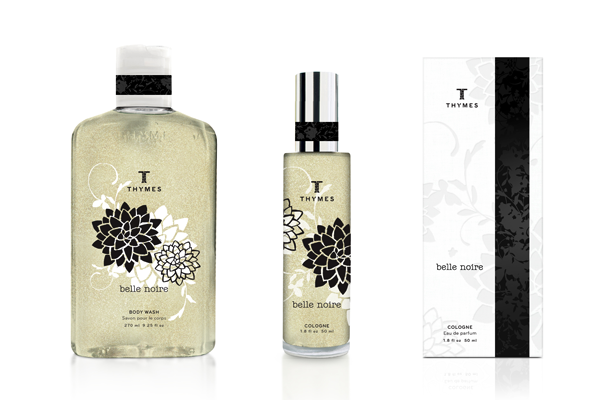 PerfumePackages
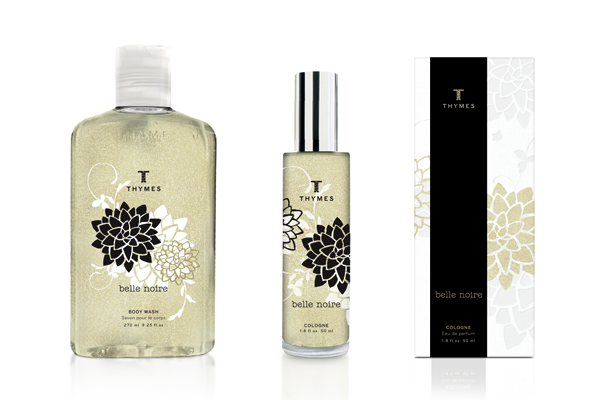 Variations on Themes for Different Products
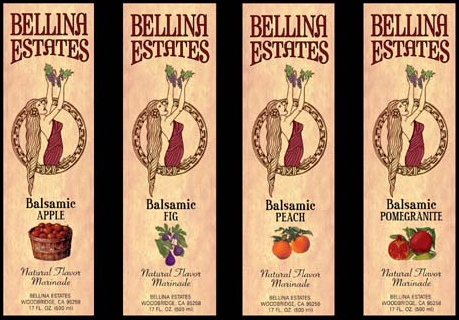 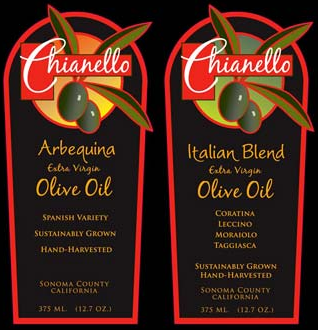 More TeaContainers
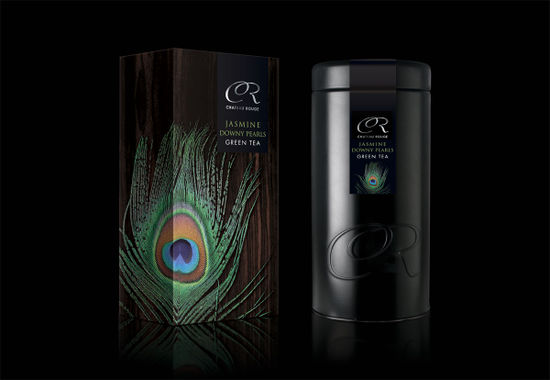 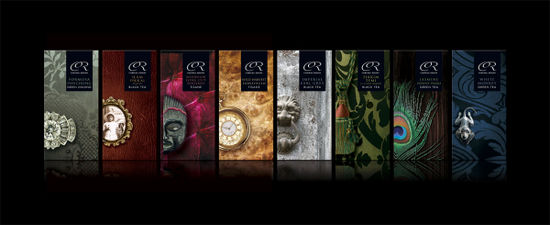 Modern Sophisticated Designs for Pasta Packaging
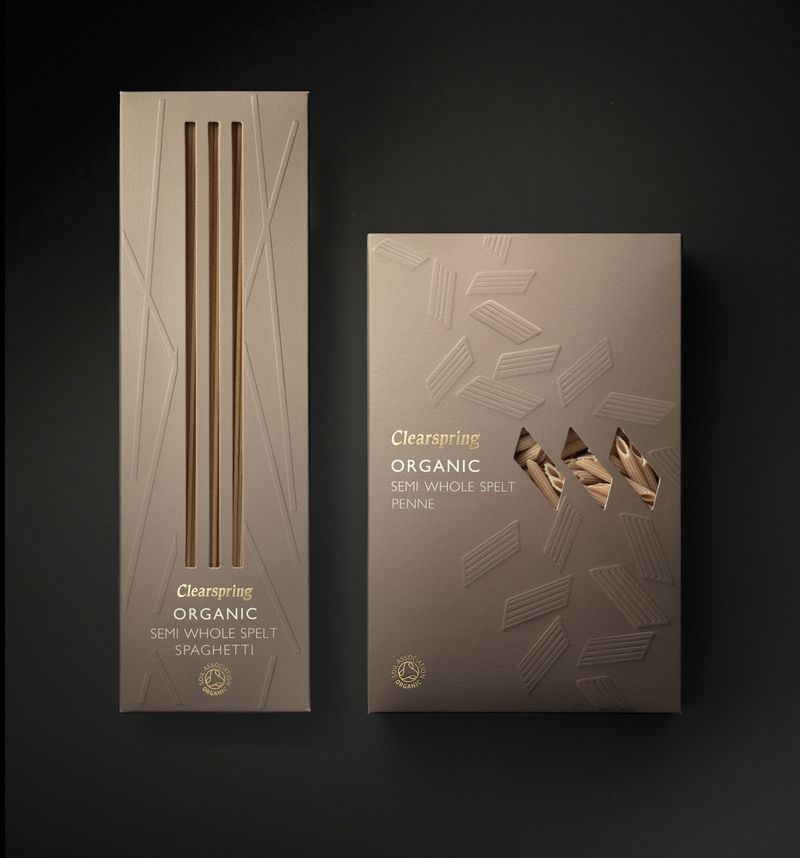 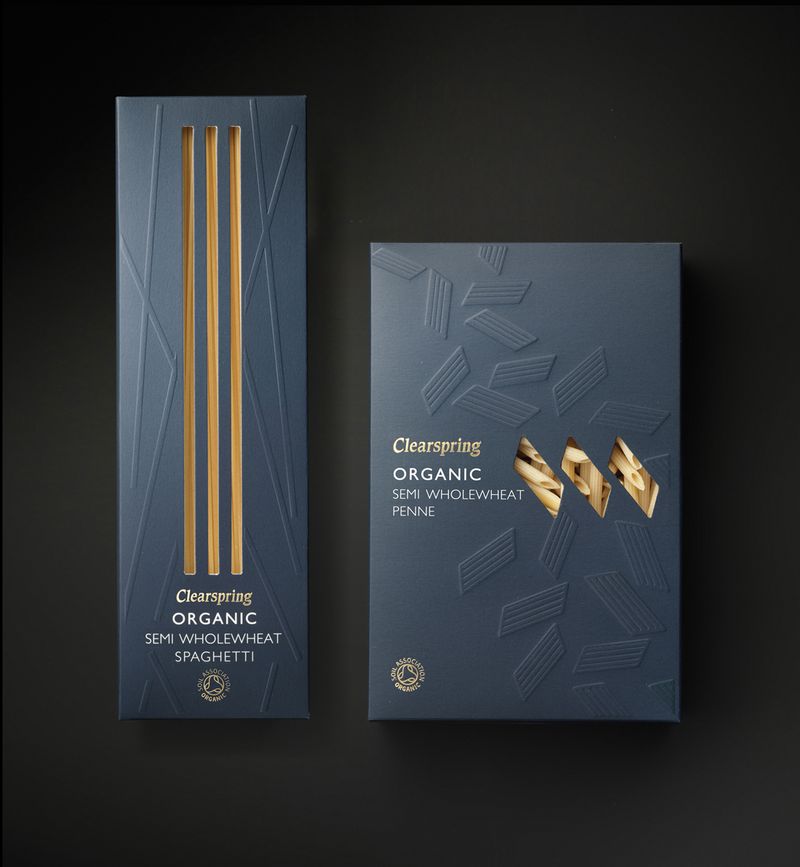 Example of a consistent theme in beverage containers that represent the product well. How?
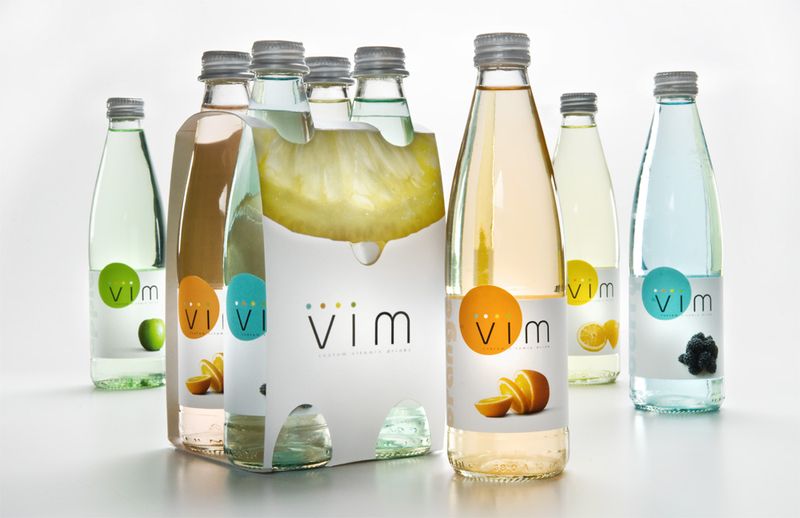 Cleaver use of an image that plays off the name
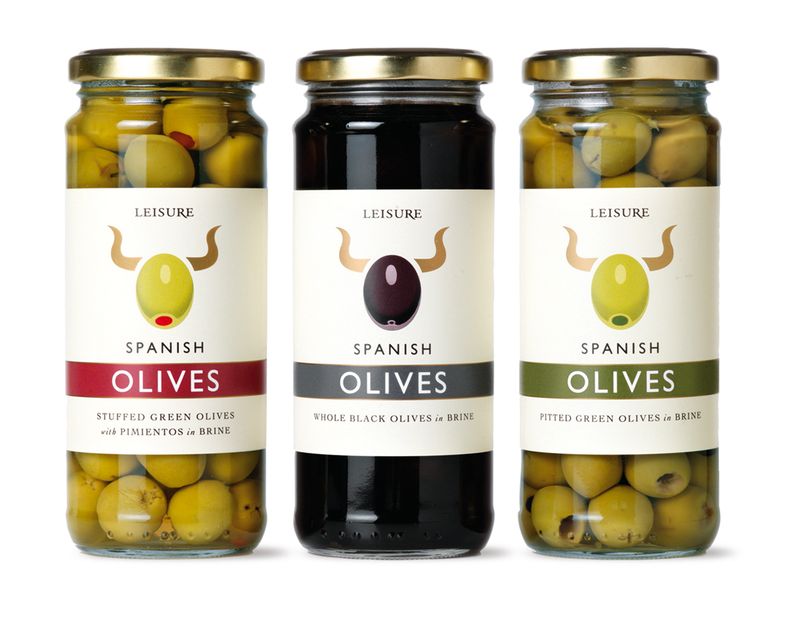 Lotion Squeeze Containers
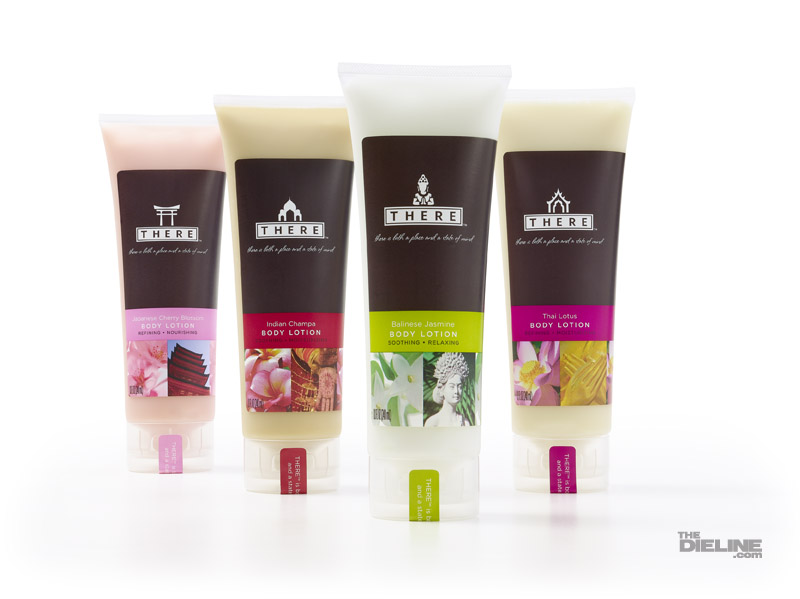 Model Car Packaging
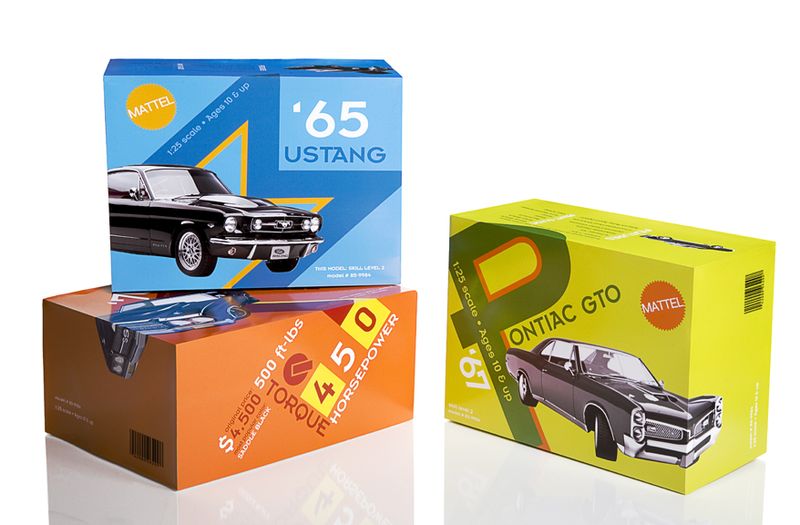 A concept that could be expanded to other flavors
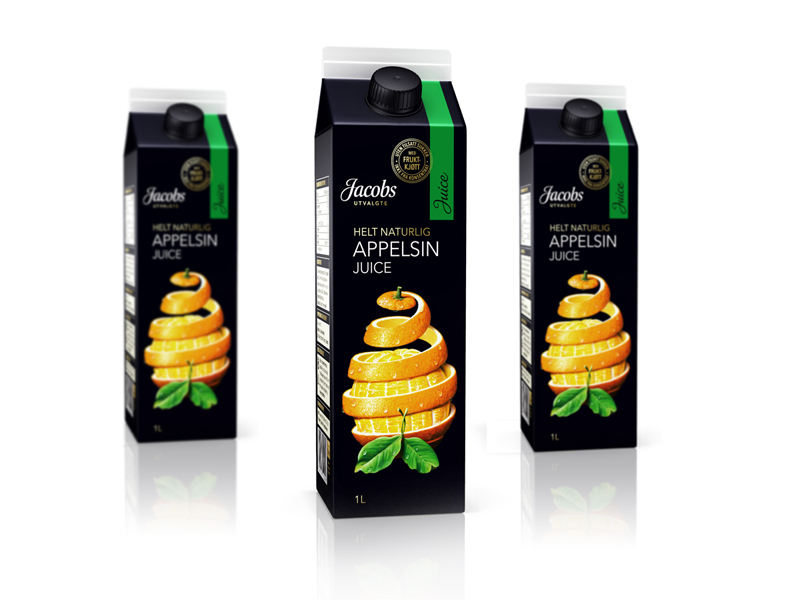 Chocolate Bar Packaging
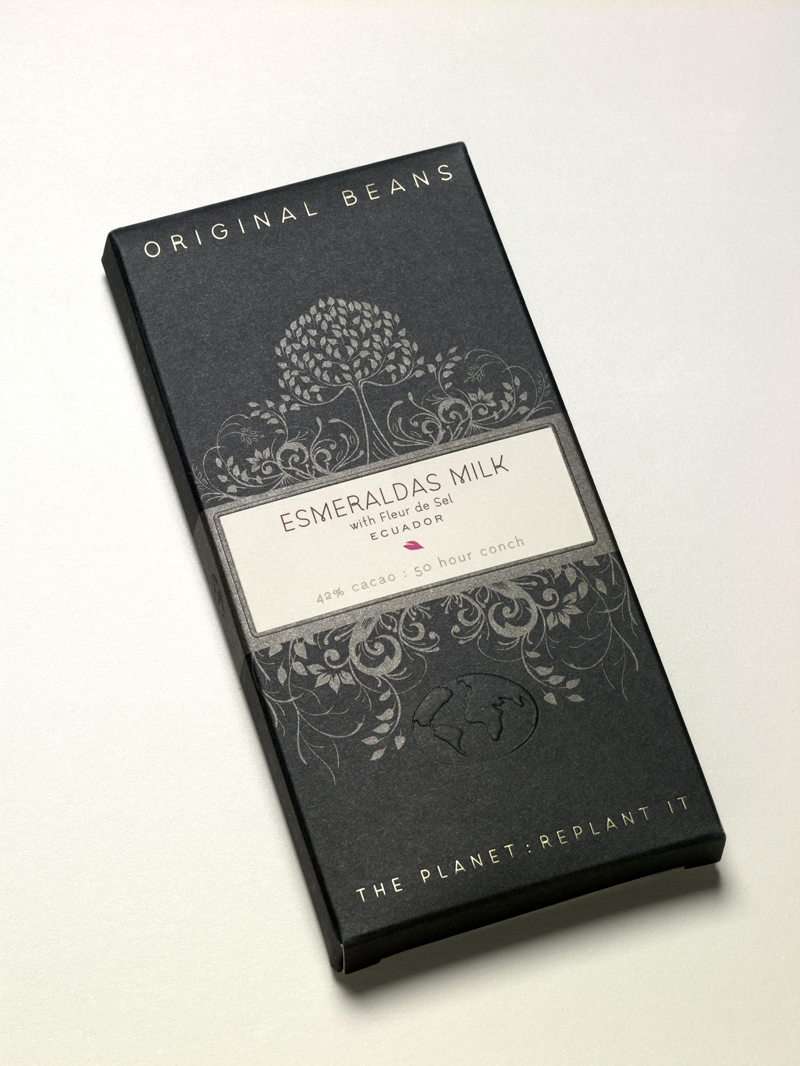 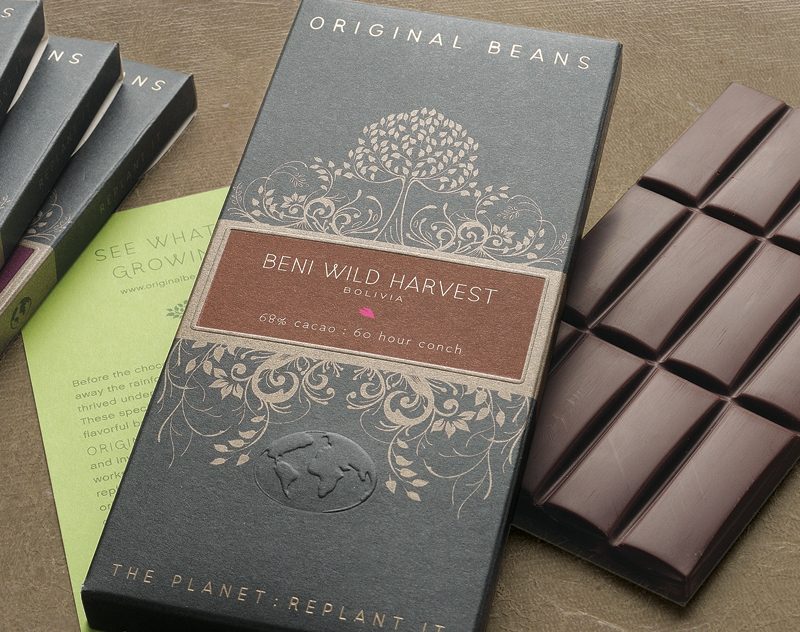 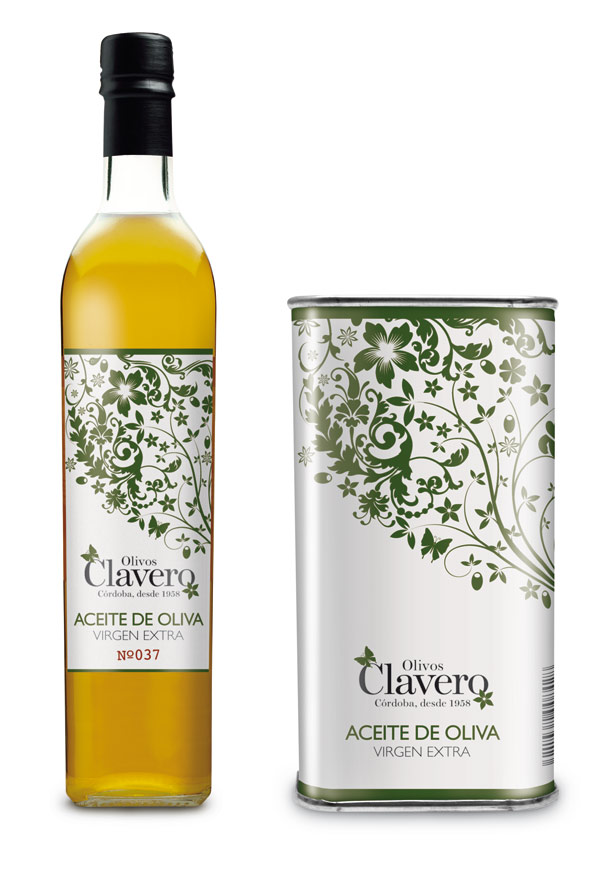 Olive Oil Containers
For Fun Only: Japanese Barcodes
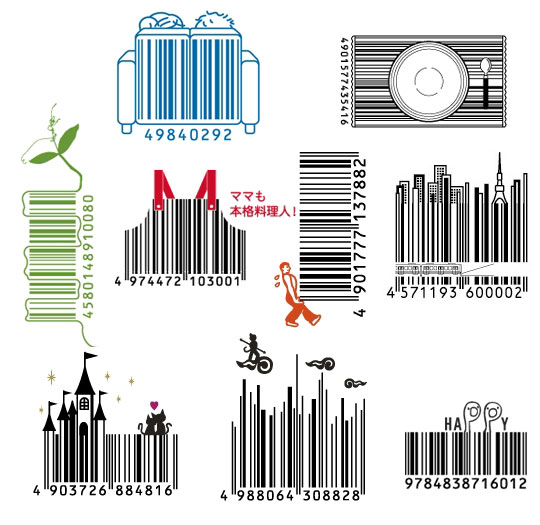 For Fun Only: Japanese Barcodes
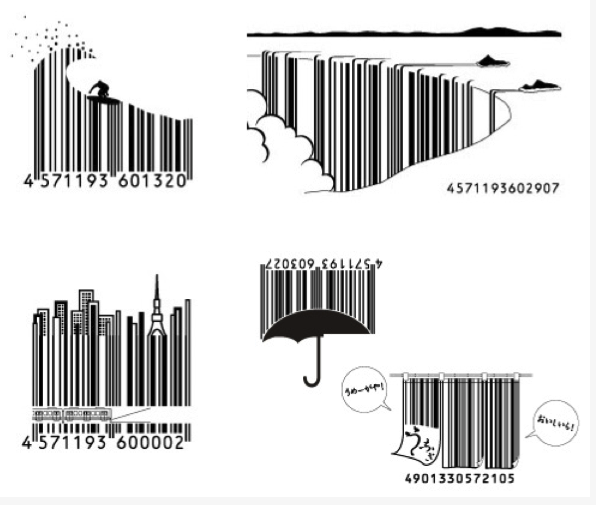 For Fun Only: Japanese Barcodes
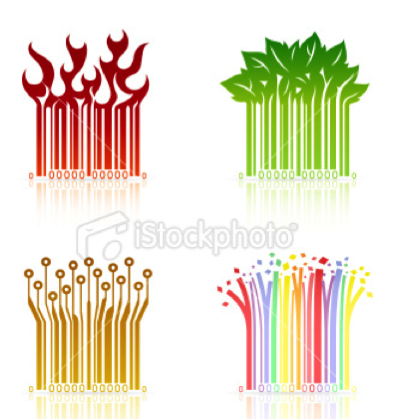 Barcode Art
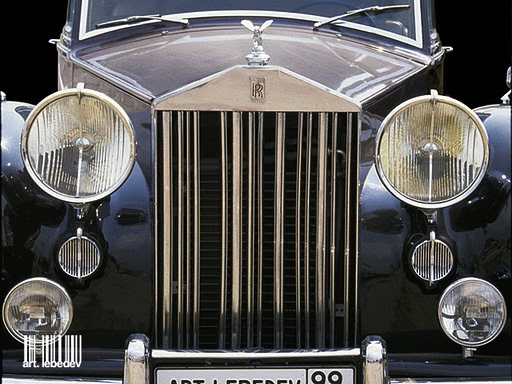 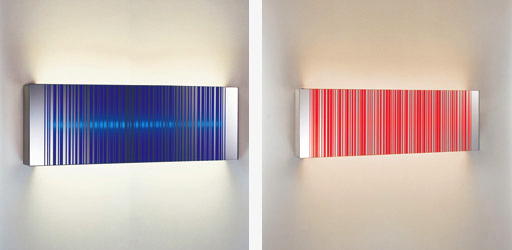